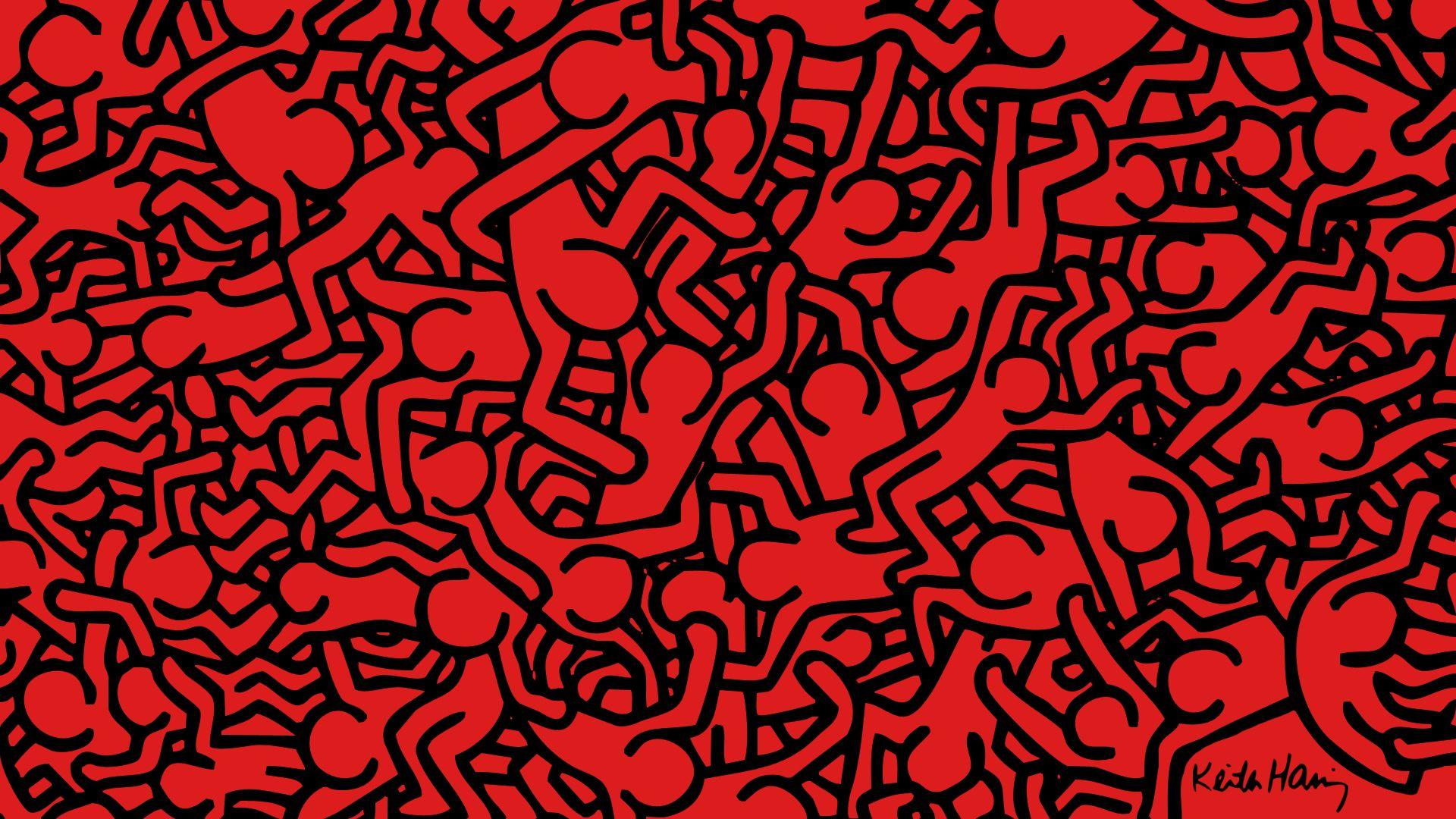 Sociologia della ComunicazioneIstituzionale e d’Impresa
Corso di Laurea Magistrale in Scienze della Comunicazione Pubblica, Sociale e d’impresa
dott. Sabino Di Chio (ForPsiCom – Uniba)

I SEMESTRE  - 10/10/2022
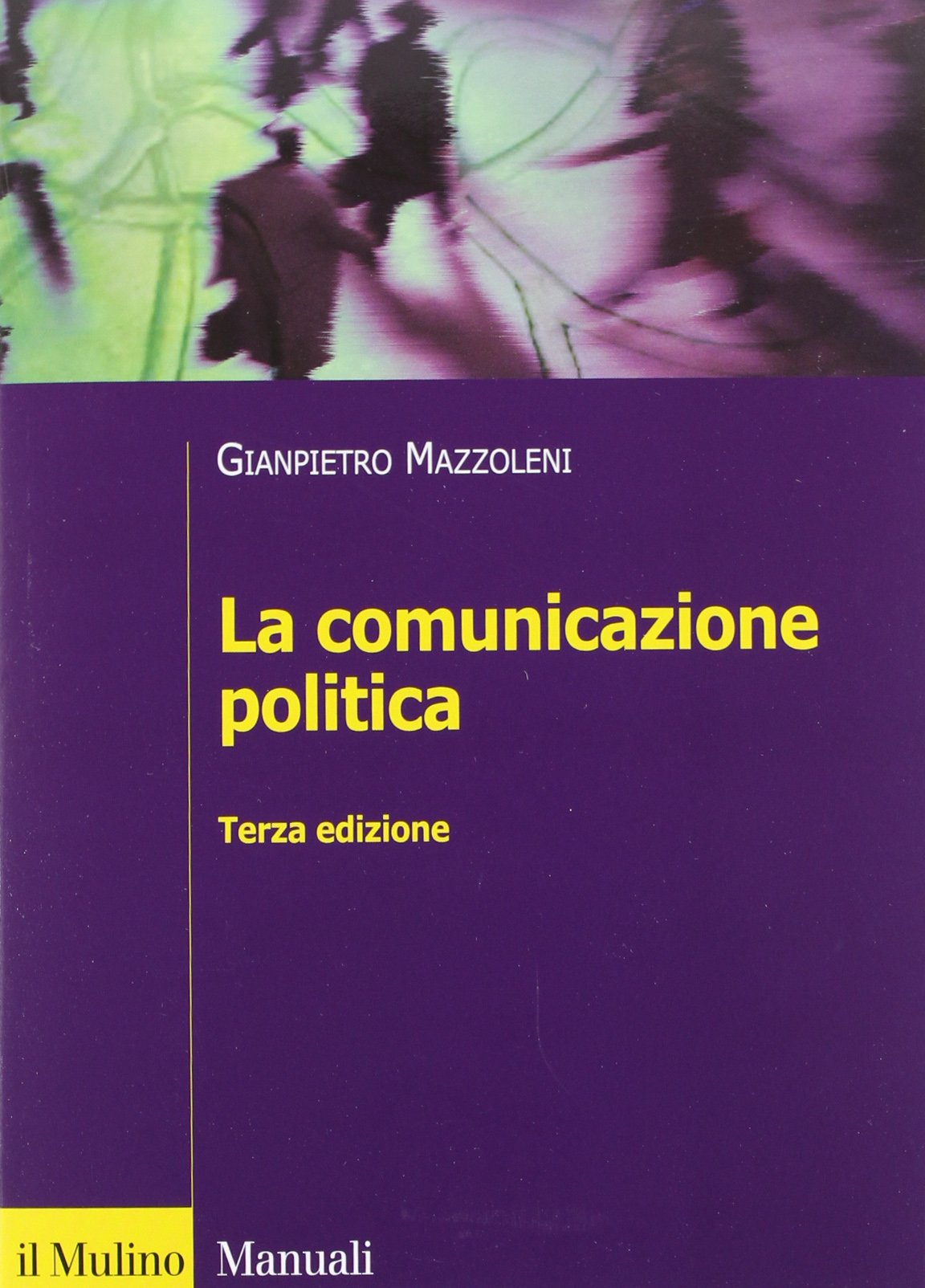 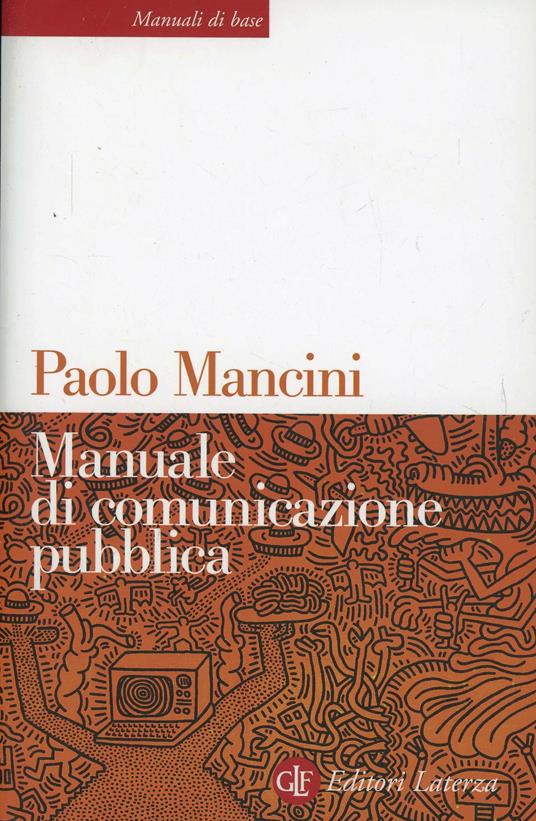 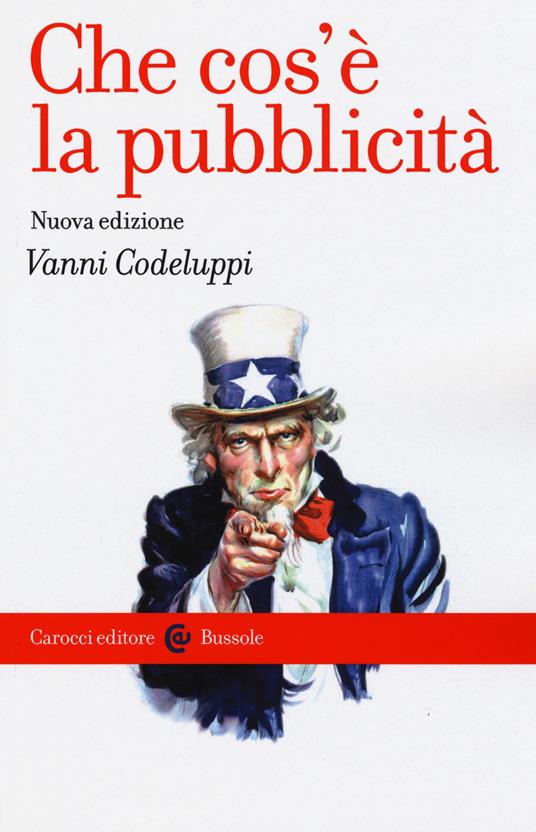 I testi
Info
Ricevimento: martedì dalle 11 alle 13 

In presenza: studio 205 – Palazzo Chiaia Napolitano (2° piano)

A distanza: Piattaforma Teams - Codice rx1q1yb

Pagina docente: https://www.uniba.it/it/docenti/dichio-sabino
email: sabino.dichio@uniba.it
COMUNICAZIONE
La COMUNICAZIONE è il processo mediante il quale determinate informazioni o significati vengono trasferiti da uno o più individui (o emittenti) ad altri individui (o riceventi). 
E’ un processo di interazione simbolica, nel quale la possibilità di trasferire messaggi avviene sulla base di segni, secondo regole culturalmente e socialmente condivise, ovvero secondo codici stabiliti convenzionalmente in base all’uso o a criteri preventivamente selezionati 
(F. Crespi)
Comunicazione
Cosa sono le istituzioni?
Le ISTITUZIONI sono la cristallizzazione di credenze e pratiche diffuse nella società. 
Ogni istituzione è formata da un insieme tendenzialmente coerente di elementi culturali (valori, simboli, regole, usanze) volto a soddisfare un bisogno sociale specifico, definendo e regolando i rapporti tra i suoi membri e di questi con soggetti esterni.
(P. Ceri)
La realtà come costruzione sociale
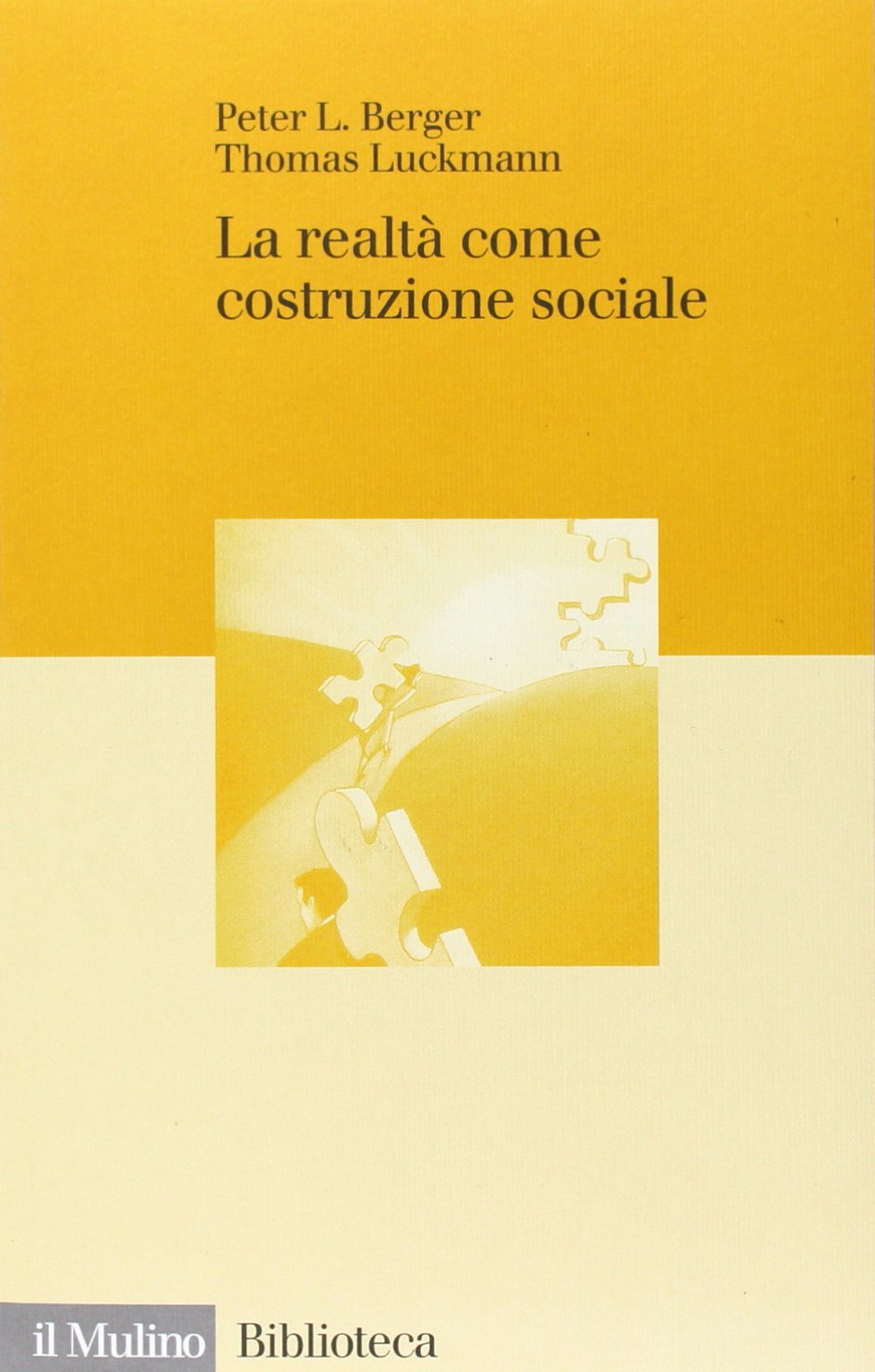 La dimensione dell’esistenza è 
«la realtà della vita quotidiana»

La società è un prodotto umano. 
La società è una realtà oggettiva. 
L 'uomo è un prodotto sociale.
L’istituzionalizzazione
L’istituzionalizzazione ha luogo dovunque vi sia una tipizzazione reciproca di azioni consuetudinarie da parte di gruppi di esecutori.


Le istituzioni sono tipizzazioni che devono sottostare a due condizioni: 
Avere uno sviluppo storico
Fornire uno schema di condotta a coloro che ne fanno parte.
Perché creiamo istituzioni?
Le istituzioni controllano la condotta umana fissandola in modelli prestabiliti che la incanalano in una direzione anziché in un’altra delle molte che sarebbero teoricamente possibili. 

Vantaggio: l’interazione diventa prevedibile.
Le istituzioni sono oggettive
Le istituzioni compongono la realtà sociale che si pone davanti all’individuo in modo analogo alla realtà del mondo naturale. 


Le istituzioni appaiono come date, inalterabili ed autoevidenti.
Le organizzazioni
Organizzazioni: collettivi appositamente costruiti per raggiungere particolari fini. 

Burocrazia: modalità organizzativa altamente razionale ed efficiente tipica del XX secolo. 

Caratteristiche: 

Serie continua di uffici e posizioni;
Divisione delle competenze tra uffici;
Strutturazione verticale della gerarchia;
Fornitura di postazioni e impersonalità delle cariche;
Pubblicità delle decisioni (atti scritti).
La razionalizzazione weberiana
Per razionalizzazione si intende l’affermarsi della razionalità nei più diversi ambiti di vita. 
Per razionalità si intende la razionalità dell’agire. 

L’agire razionale è caratterizzato non tanto da sensatezza, comprensibilità o logicità ma da elementi come regolarità, ripetibilità, controllabilità, dominabilità e soprattutto la conformità allo scopo sulla base di criteri soggettivi in cui emerge in primo piano l’aspetto dell’efficienza calcolabile.
In realtà le burocrazie presentano una razionalità limitata da dimensioni, instabilità e conflitti, tecnologie, contesto, capacità umane.

Esiste una irrazionalità della razionalità (Merton)
Problemi nelle organizzazioni
La legge ferrea dell’oligarchia (R. Michels): chi è al potere manipola l’organizzazione al fine di conservare il potere per sé e per i propri sostenitori.

Neutralità morale: burocrazia nazista, mafiosa, terroristica.
Cambiamenti contemporanei nell’organizzazione
Flessibilità al mercato;
Outsourcing;
Delocalizzazione;
Trasferimento del lavoro ai clienti;
McDonaldizzazione (efficienza, prevedibilità, calcolabilità, controllo, irrazionalità della razionalità esasperati ma nascosti dall’approccio customer friendly)